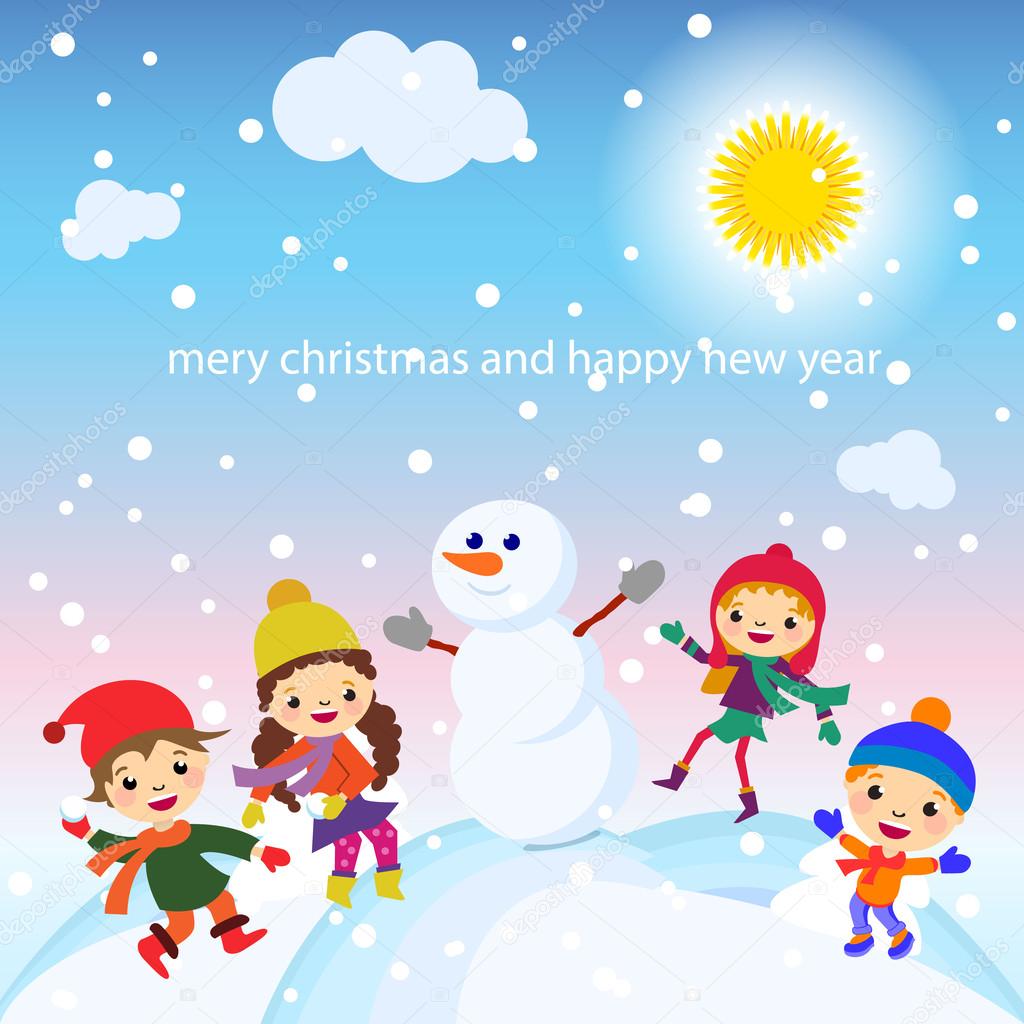 Висне небо синє
Синє та не те.
Світить та не гріє
Сонце золоте.
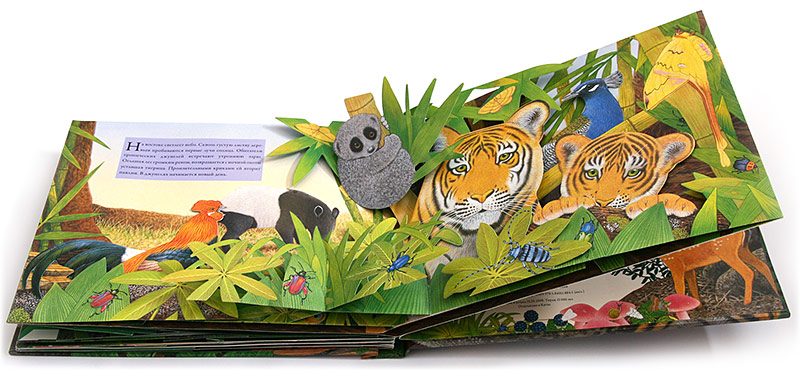 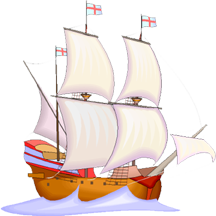 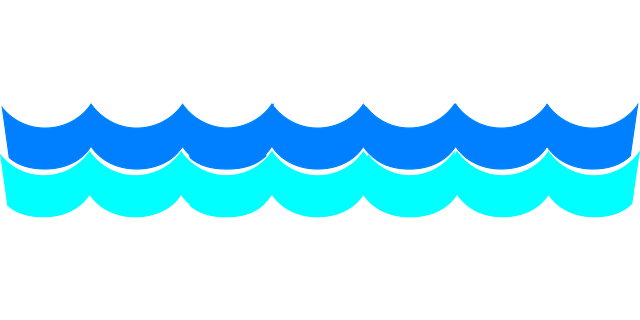 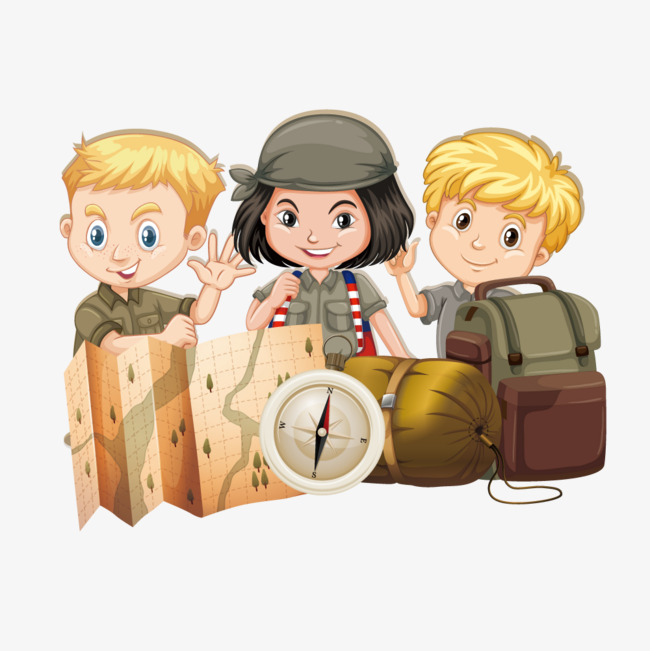 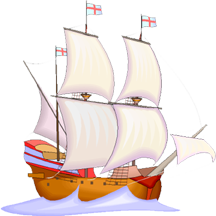 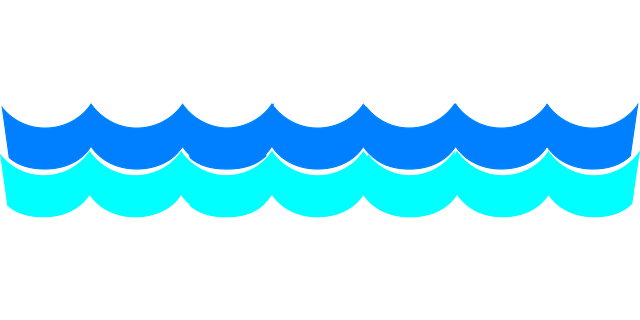 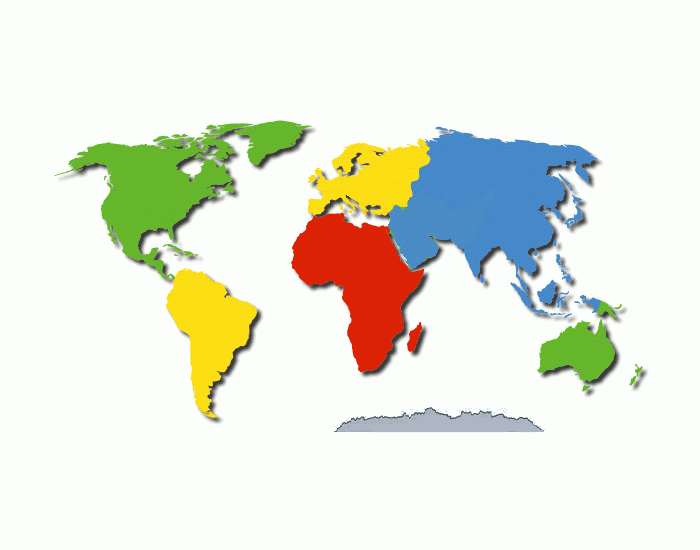 Північна
америка
ЄВРАЗІЯ
Африка
Південна
америка
Австралія
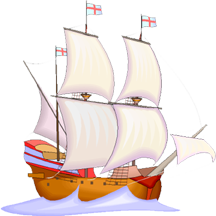 антарктида
5
Австралія
1
євразія
3
Північна америка
2
Африка
4
Південна америка
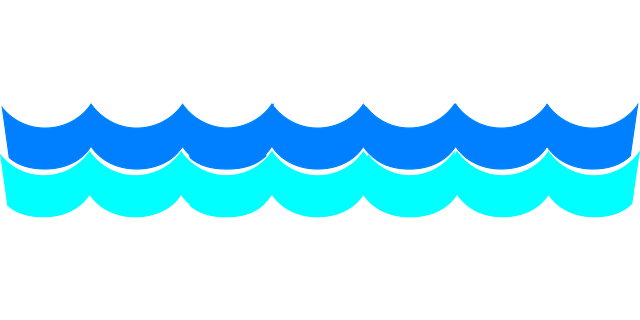 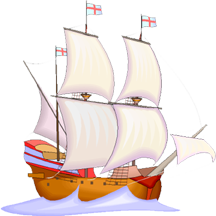 АВСТРАЛІЯ
аМАЗОНКА
АФРИКА
мІССІСІПІ
ПІВНІЧНА
 АМЕРИКА
МУРРЕЙ
ПІВДЕННА 
АМЕРИКА
НІЛ
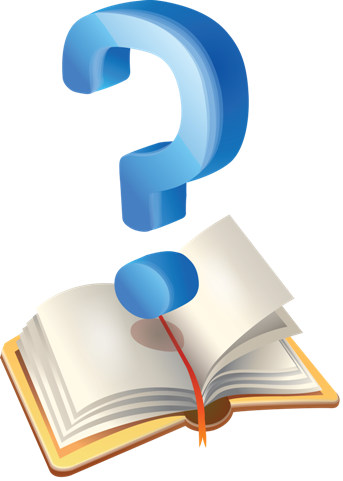 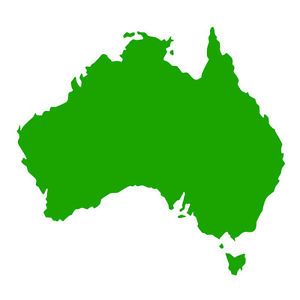 АВСТРАЛІЯ
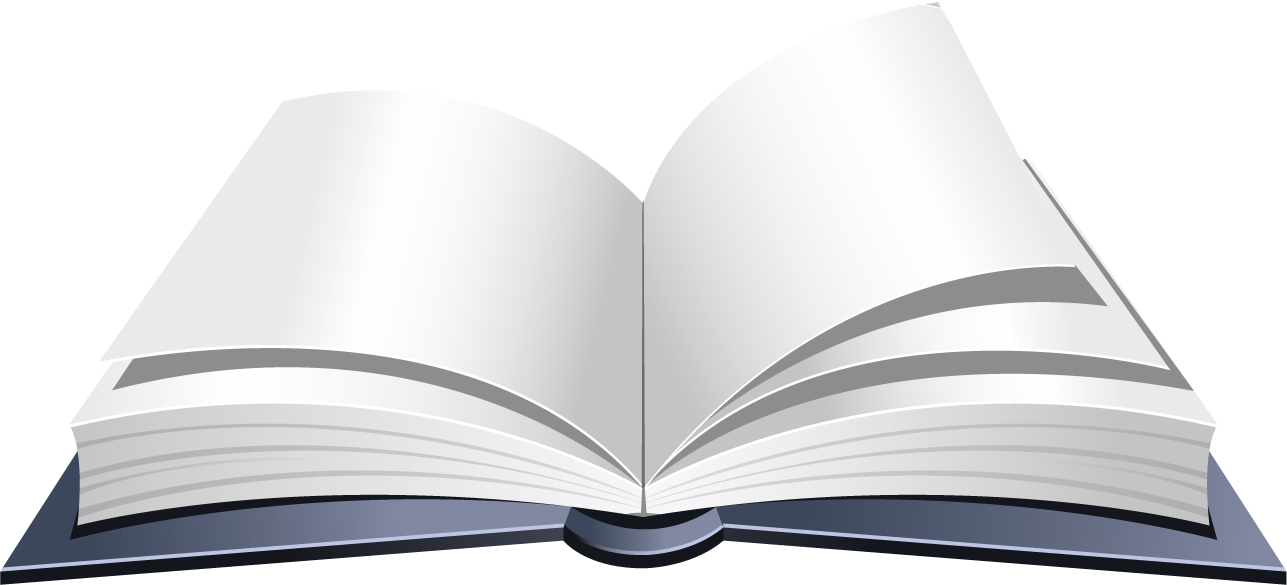 ЧИ ВІРИТЕ ВИ В ТЕ,ЩО?...
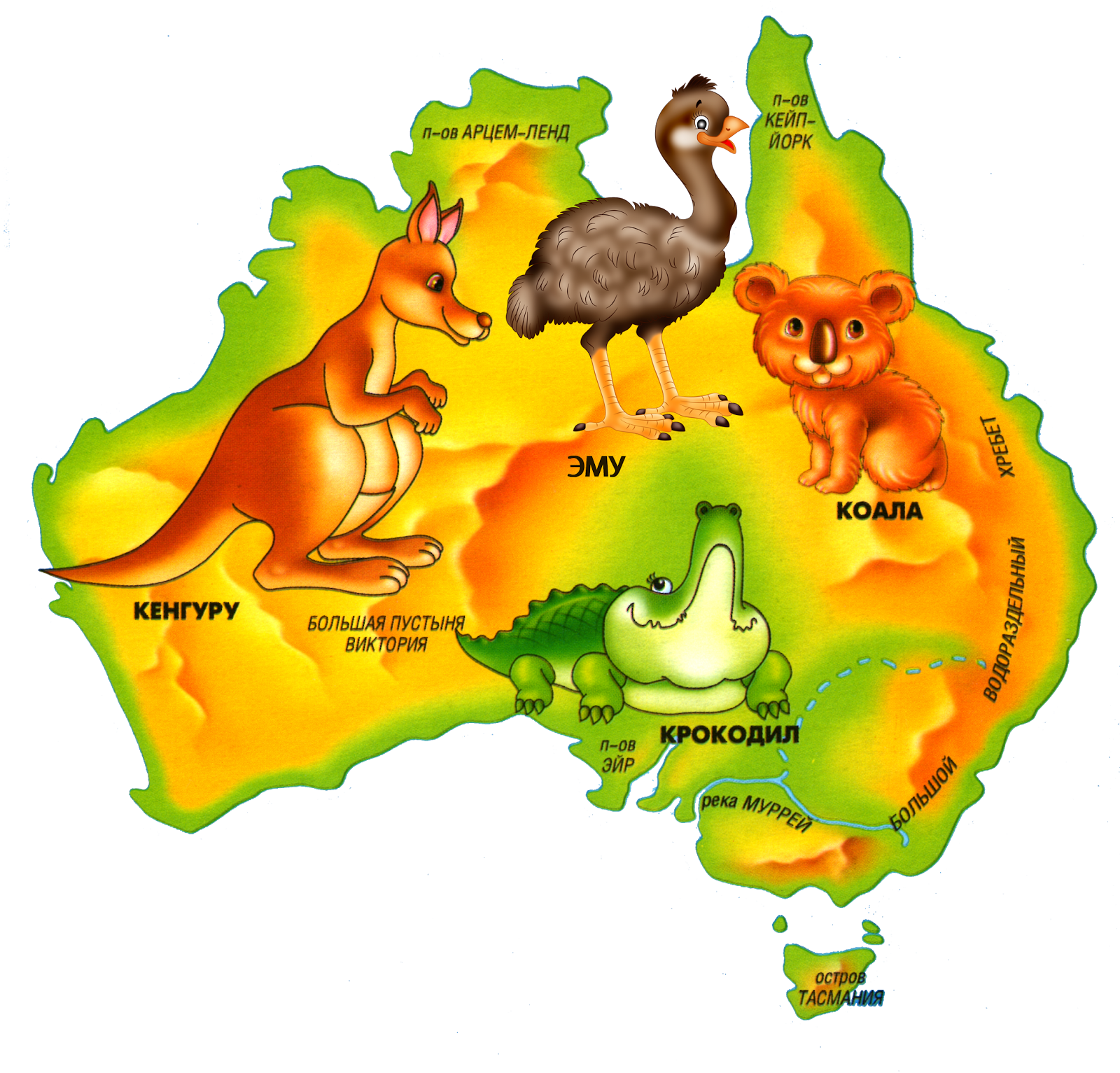 РОСЛИННИЙ І 
ТВАРИННИЙ 
СВІТ 
АВСТРАЛІЇ
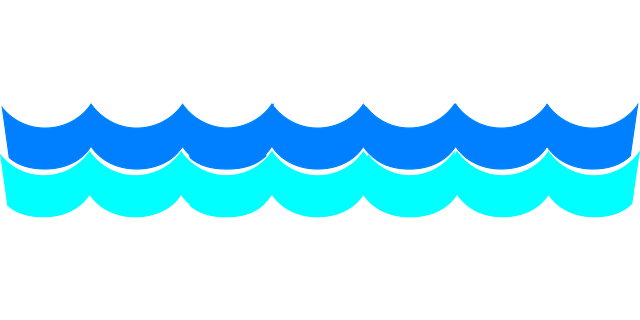 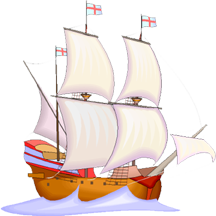 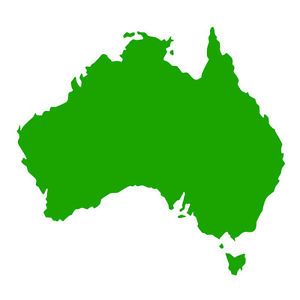 Оскільки Австралія – найсухіший материк на Землі, різноманітність її рослинного світу залежить від кількості вологи.
тропічні ліси
САВАНИ
ПУСТЕЛІ
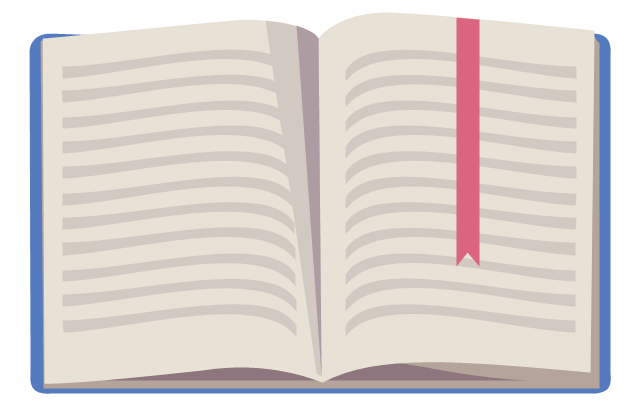 тропічні ліси
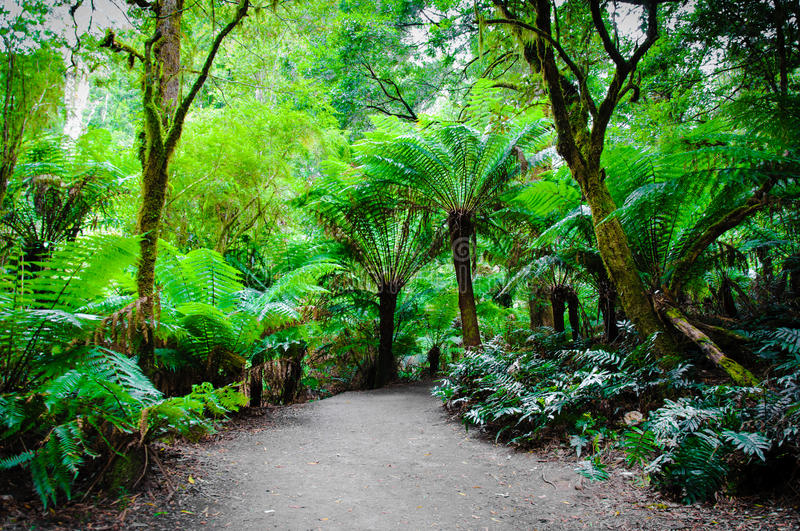 Качкодзьоб
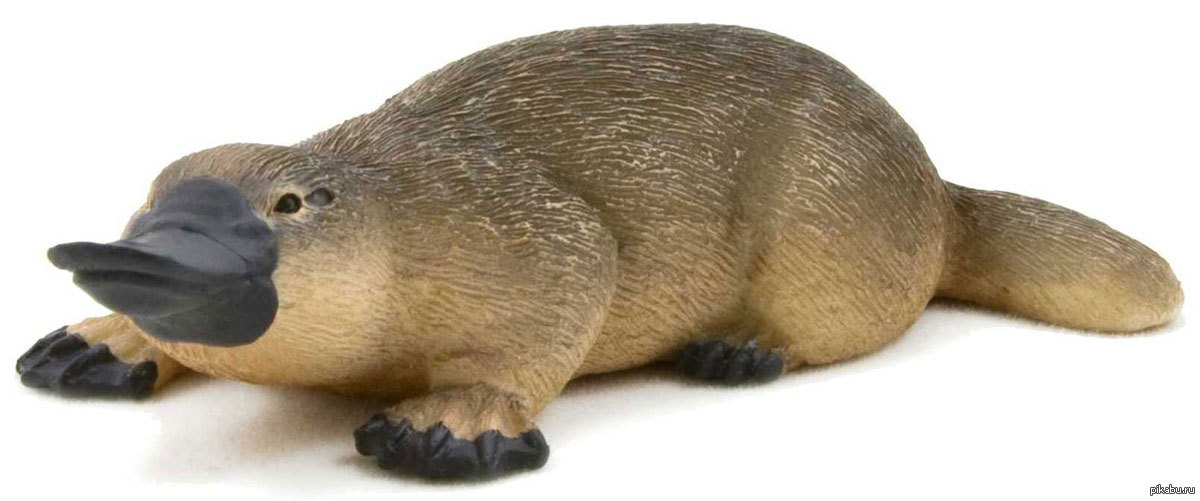 ЄХИДНА
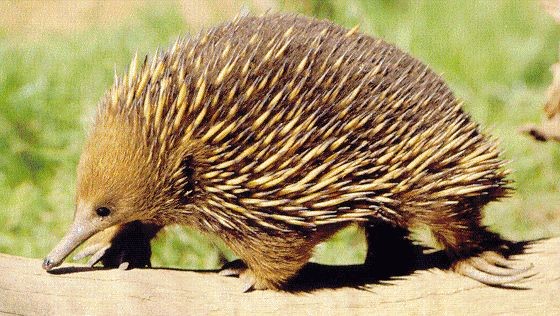 КОАЛА
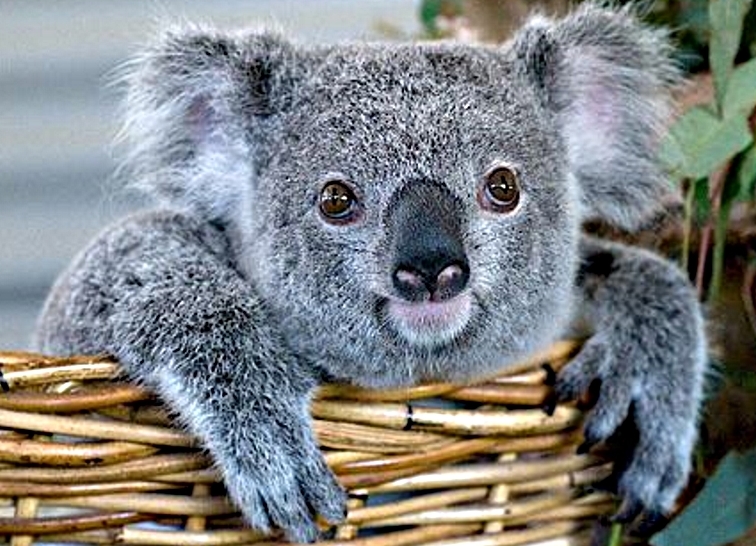 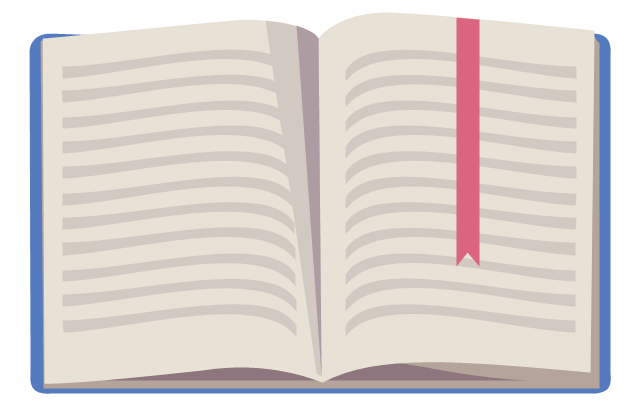 САВАНИ
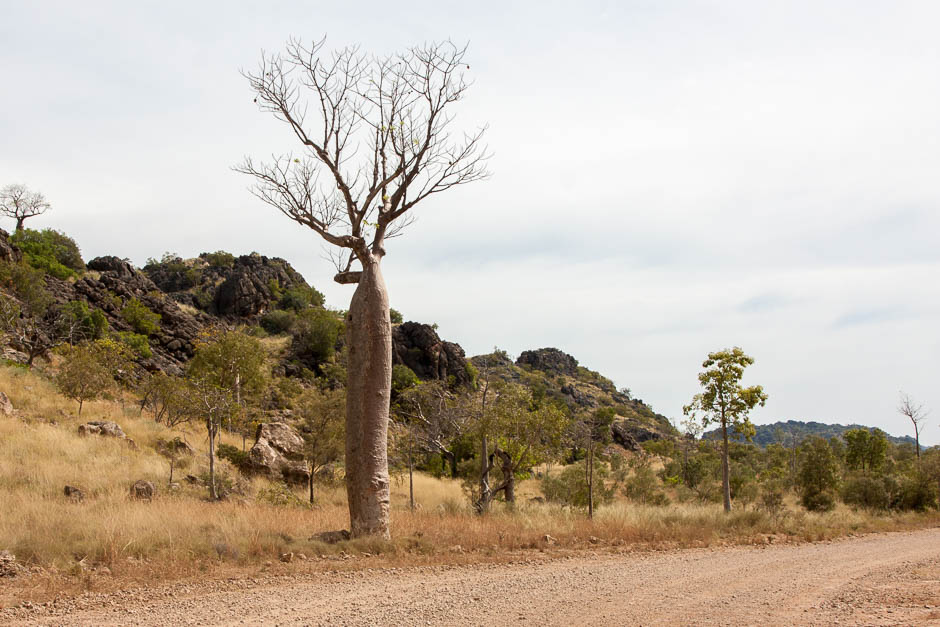 ЕВКАЛІПТ
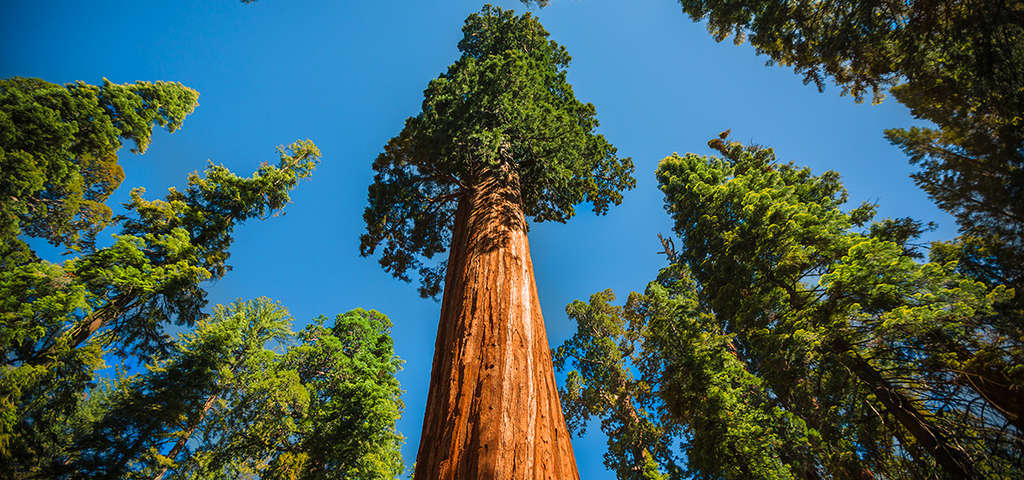 ПЛЯШКОВЕ ДЕРЕВО
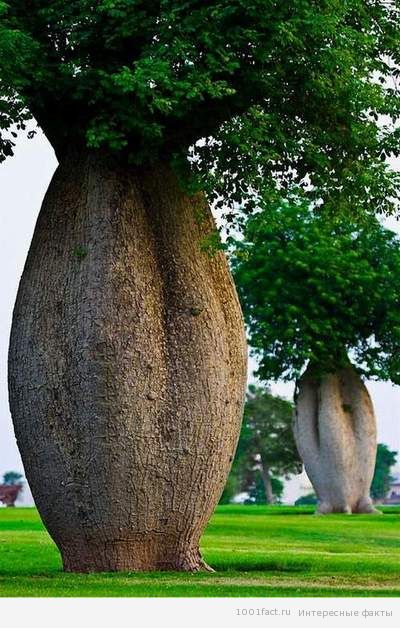 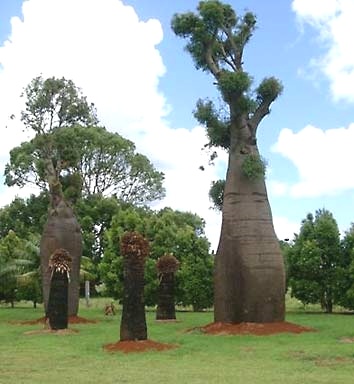 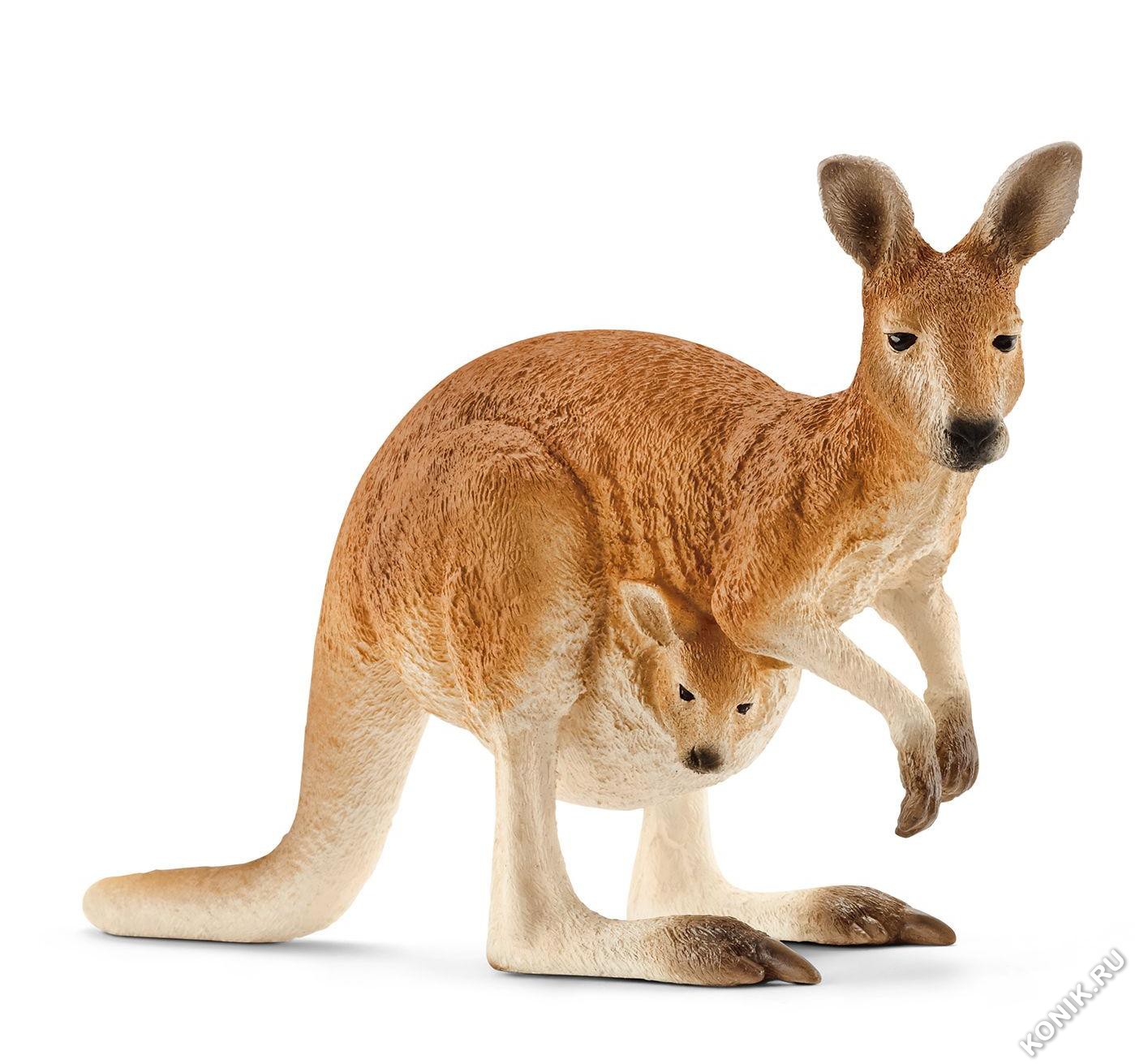 КЕНГУРУ
СТРАУС ЕМУ
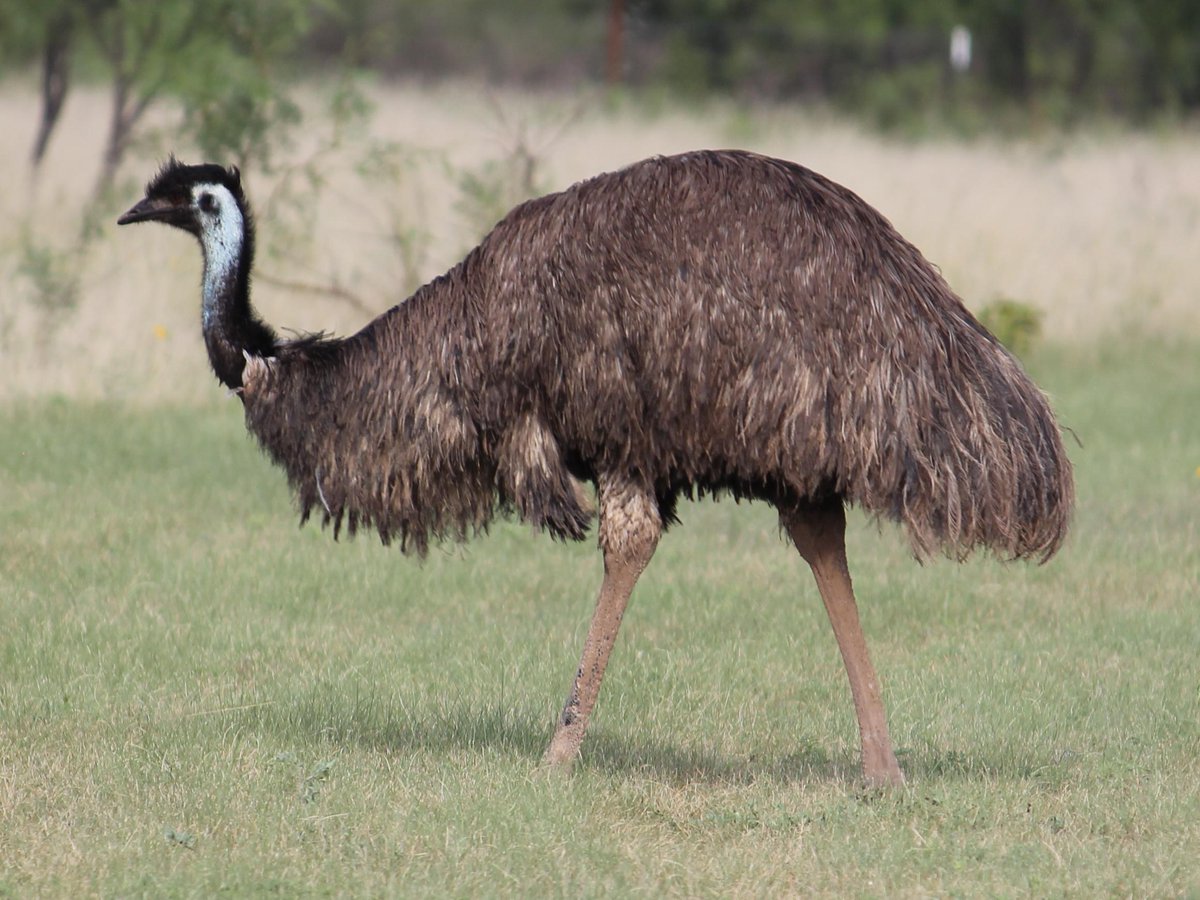 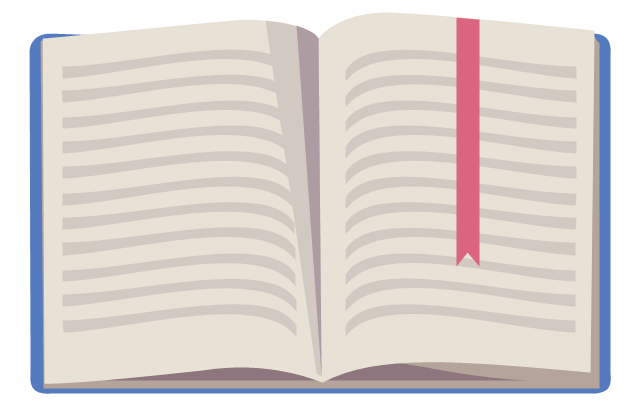 ПУСТЕЛІ
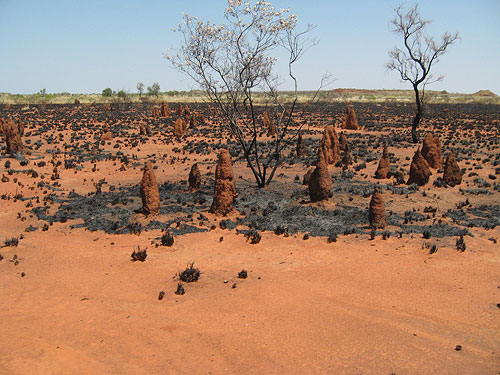 ТУШКАНЧИКИ
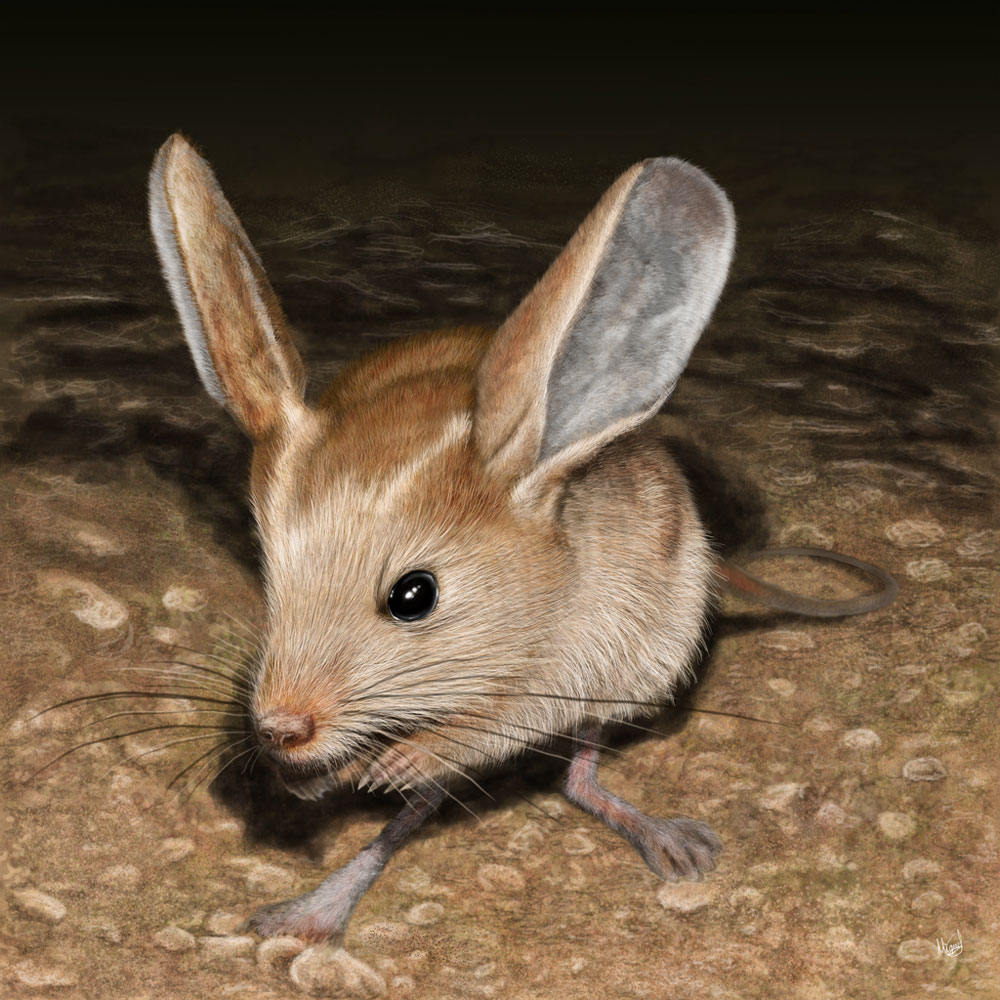 СУМЧАСТИЙ КРІТ
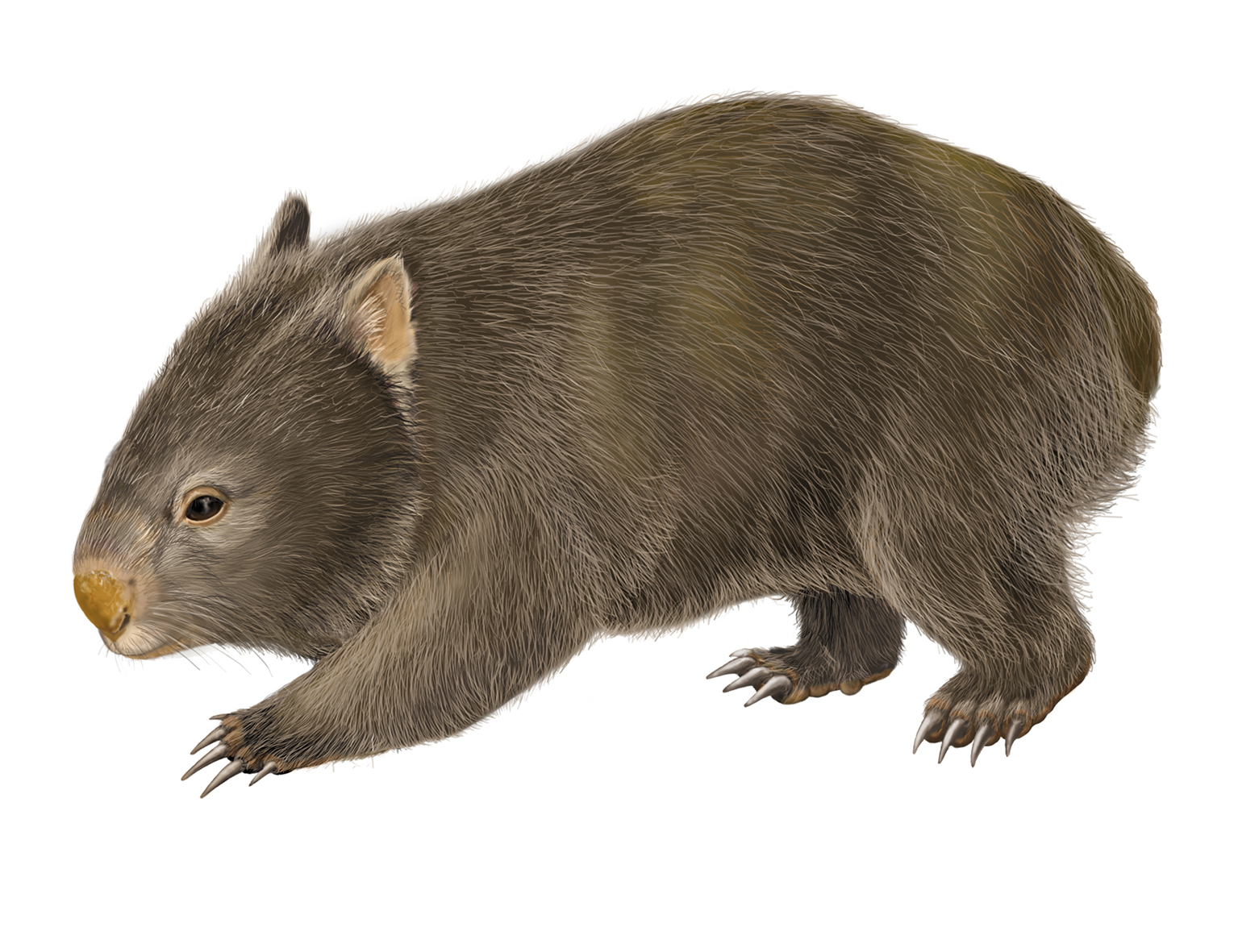 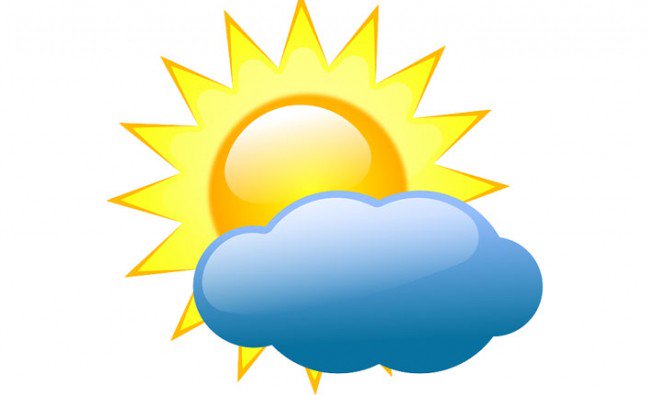 “АВСТРАЛІЙСЬКИЙ
ДОЩ”
РОБОТА З 
ПІДРУЧНИКОМ
С.119
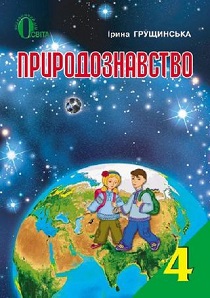 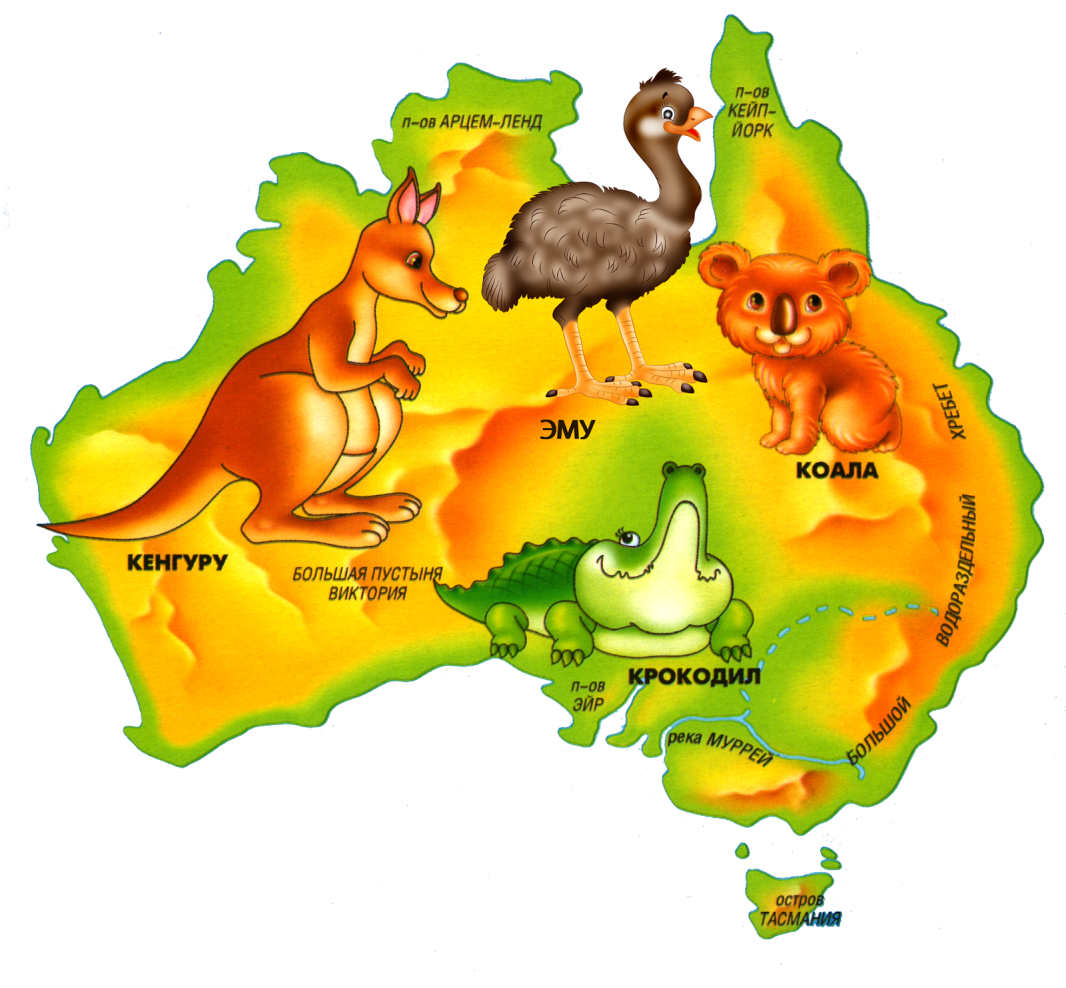 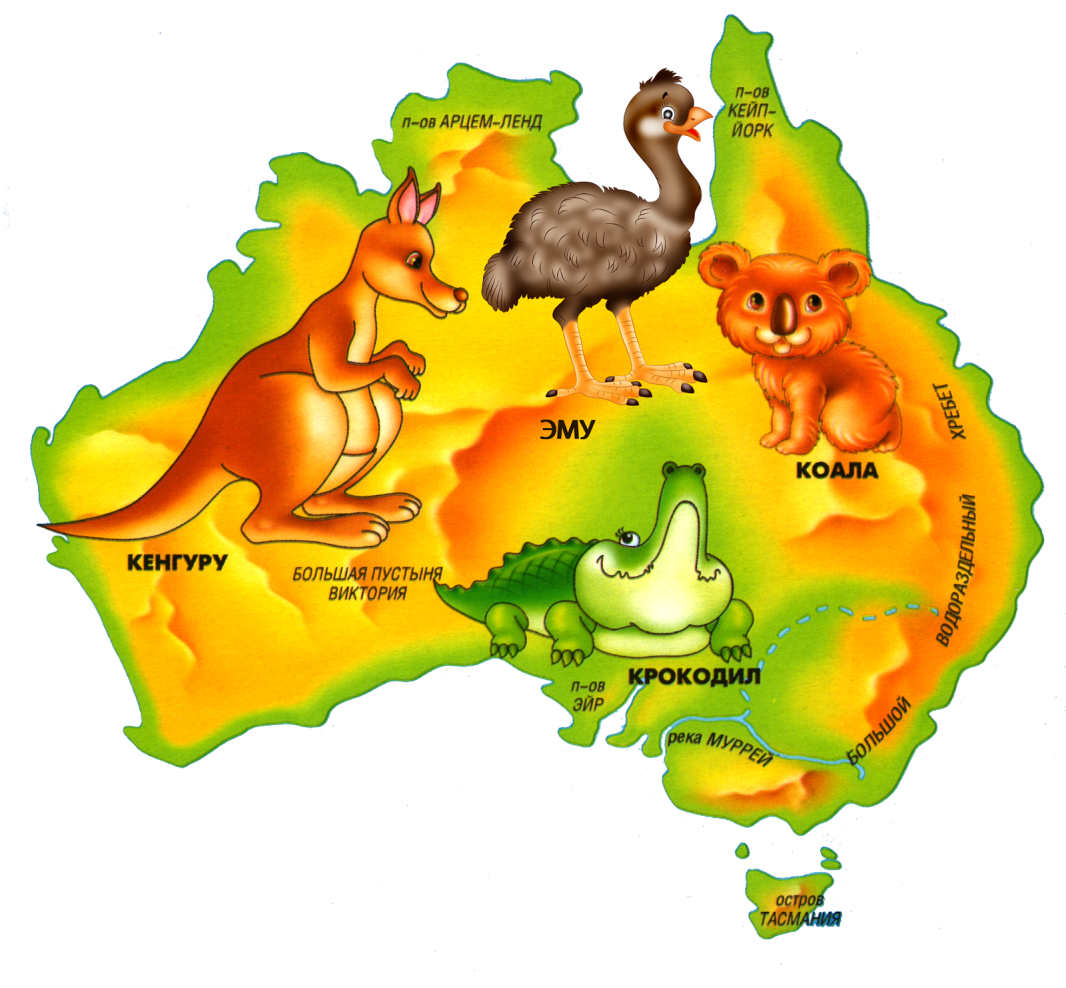 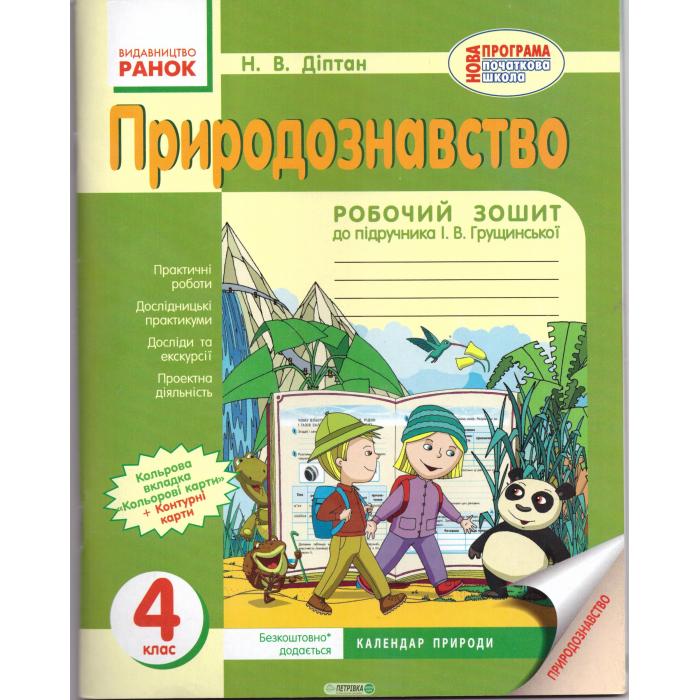 РОБОТА 
В ЗОШИТАХ
 С.41 - 42
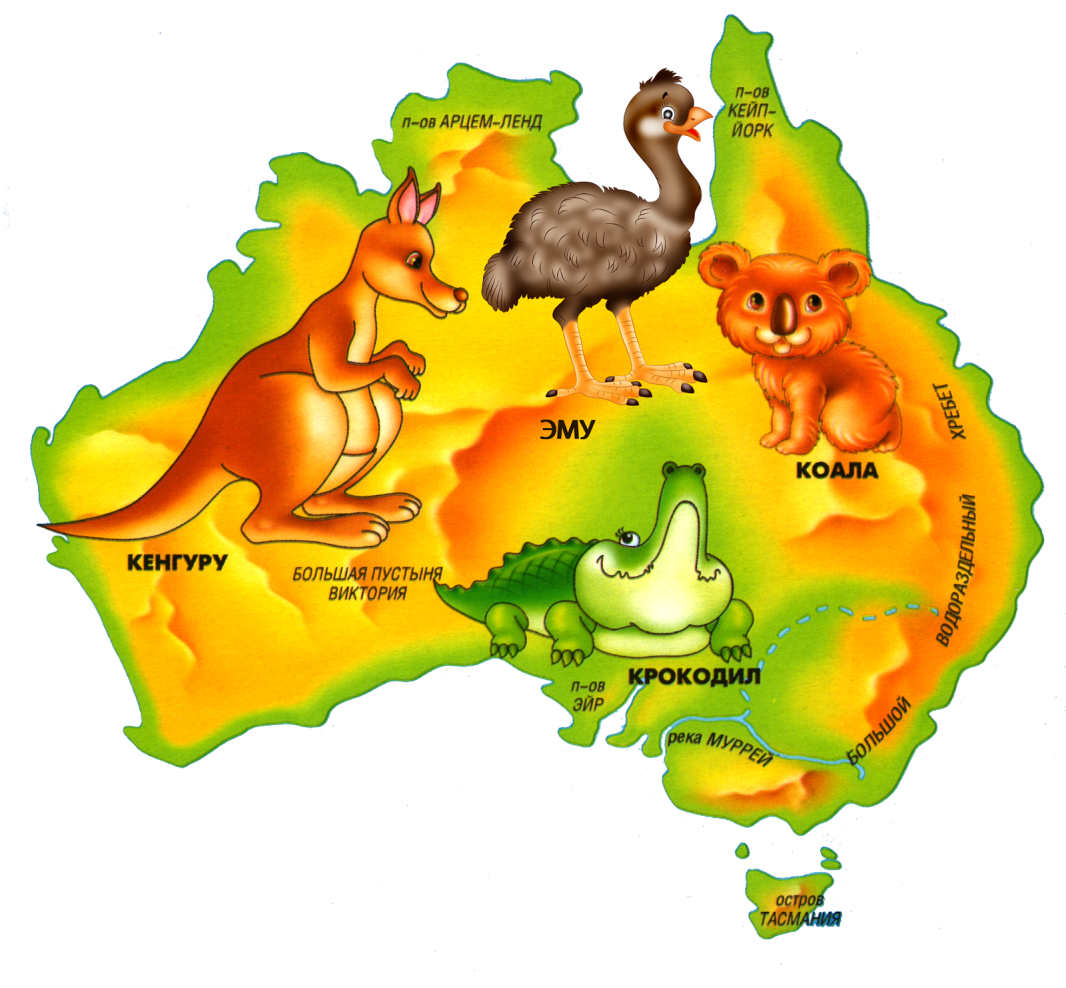 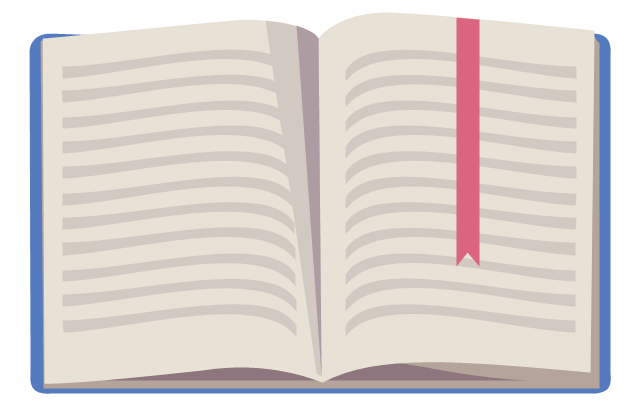 РОЗПОВІДЬ ПРО
 АВСТРАЛІЙСЬКИХ
ХУДОЖНИКІВ
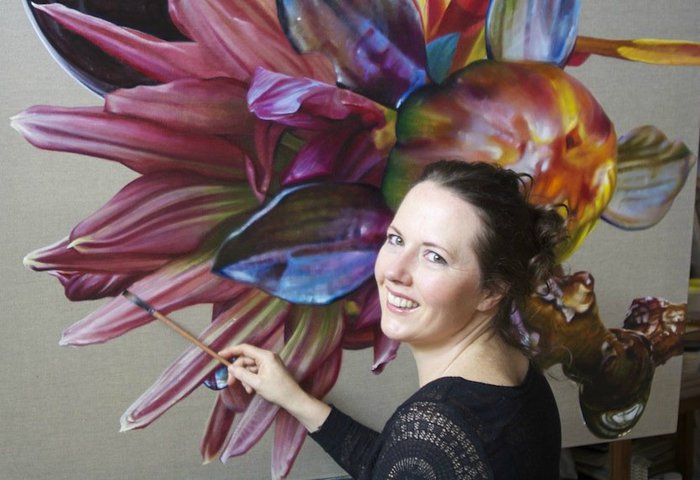 АННА МІДЛТОН
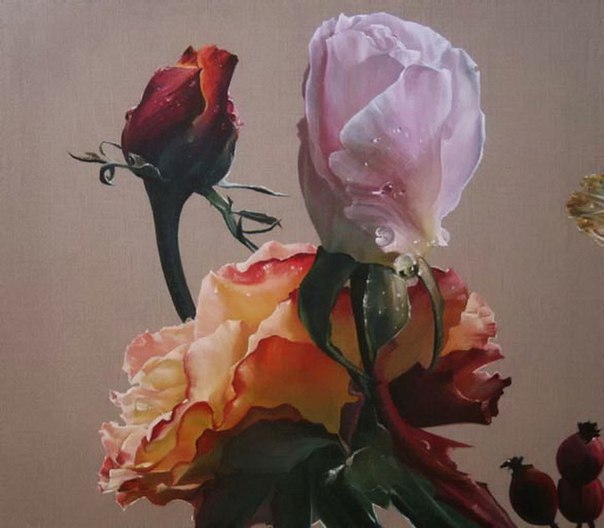 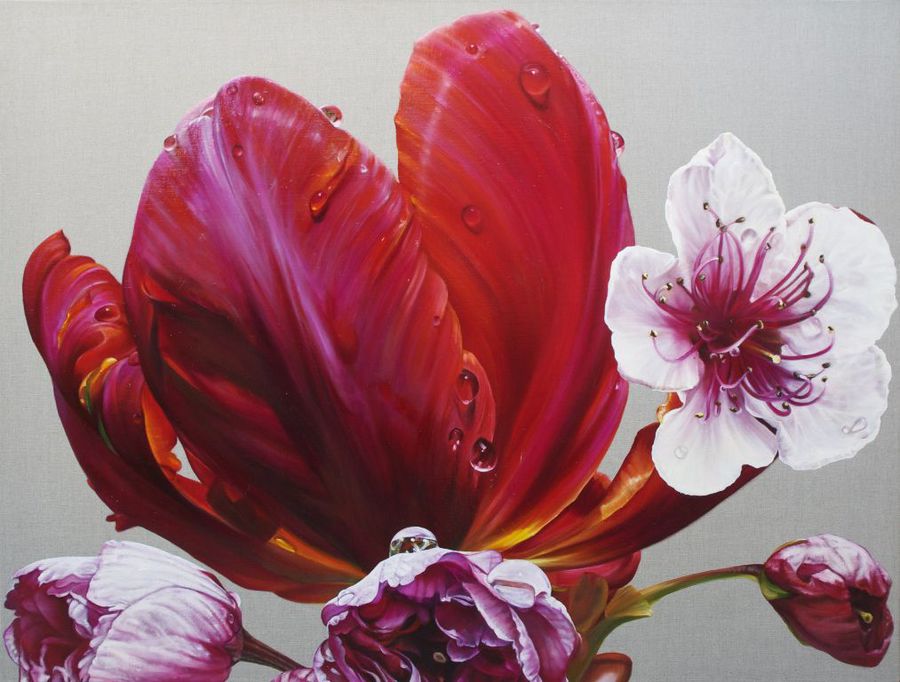 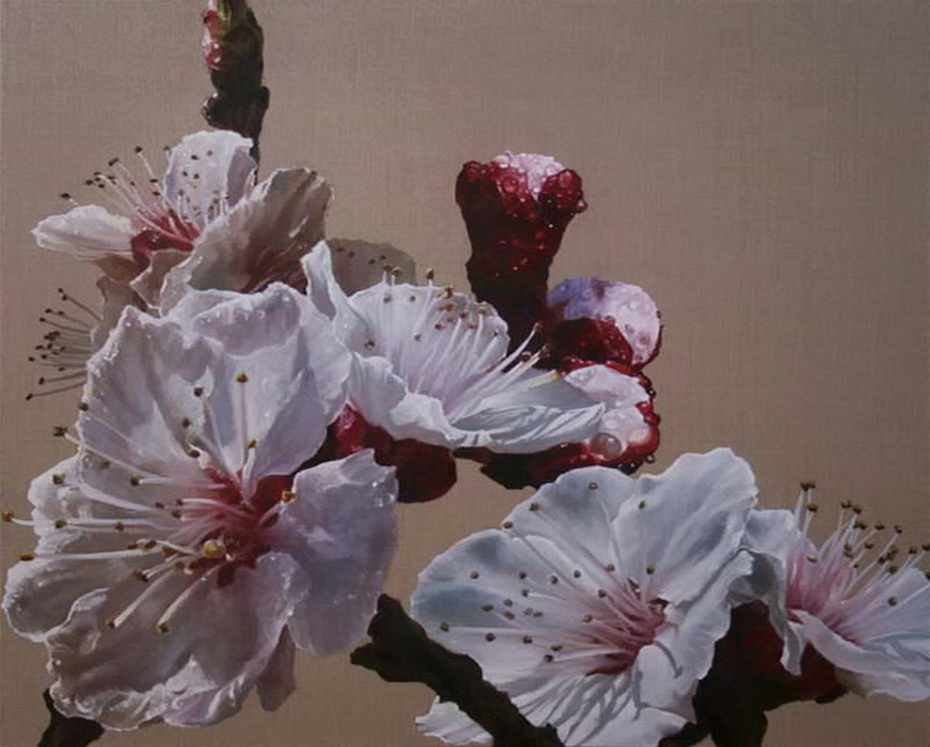 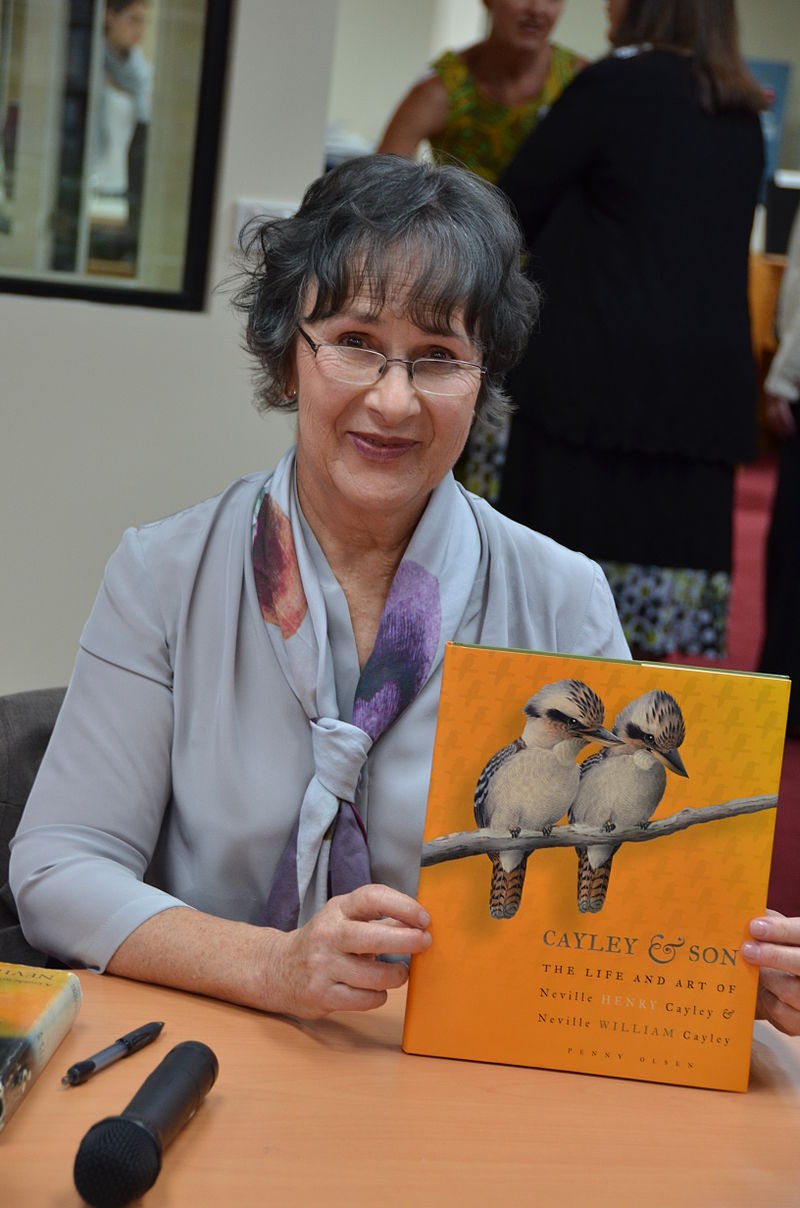 ПЕНЕЛОПА ОЛСЕН
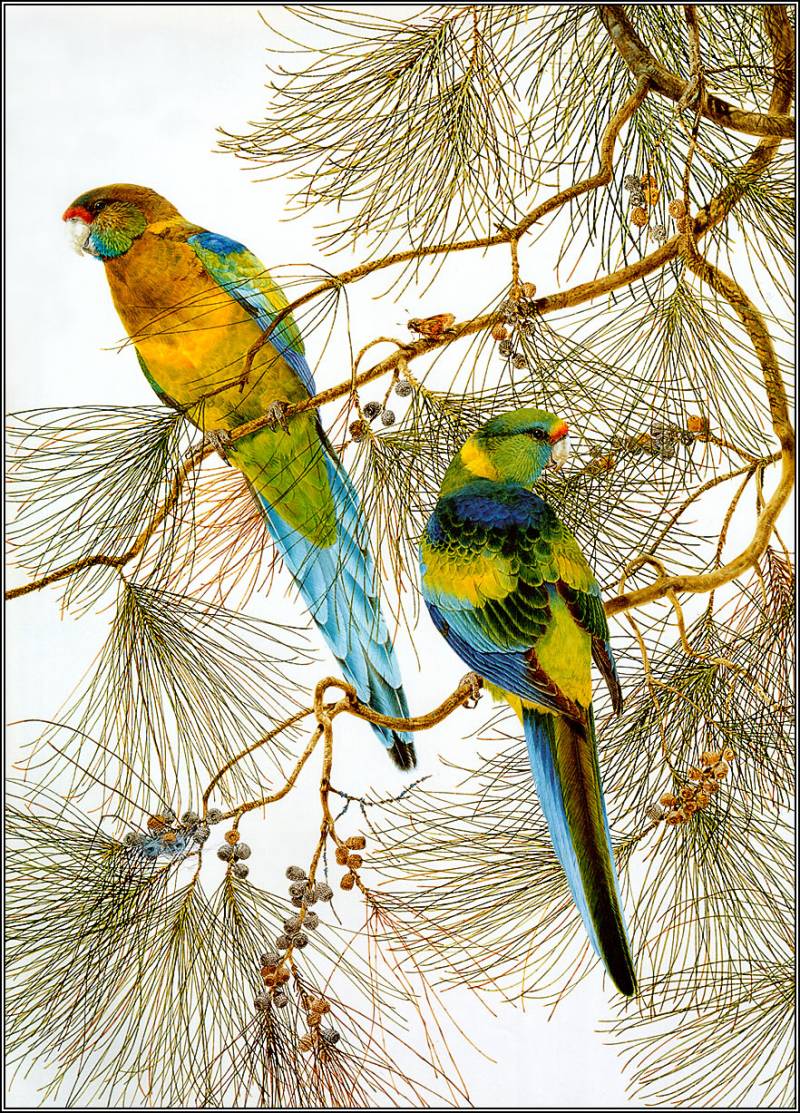 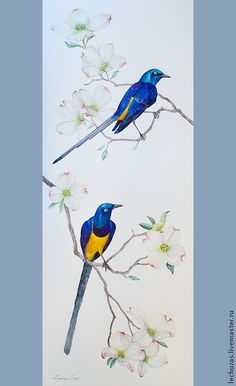 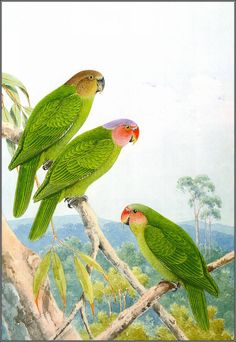 Скочила в мішок до мами,
 як скінчила жваву гру,
 Понесе в мішку додому мама доню-
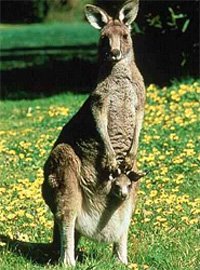 Кольоровий, наче пава,
 Птах веселий і ласкавий,
 І червоний, і зелений, 
Птах говорить цей до мене! 
Не буває краще друга 
За кмітливого …
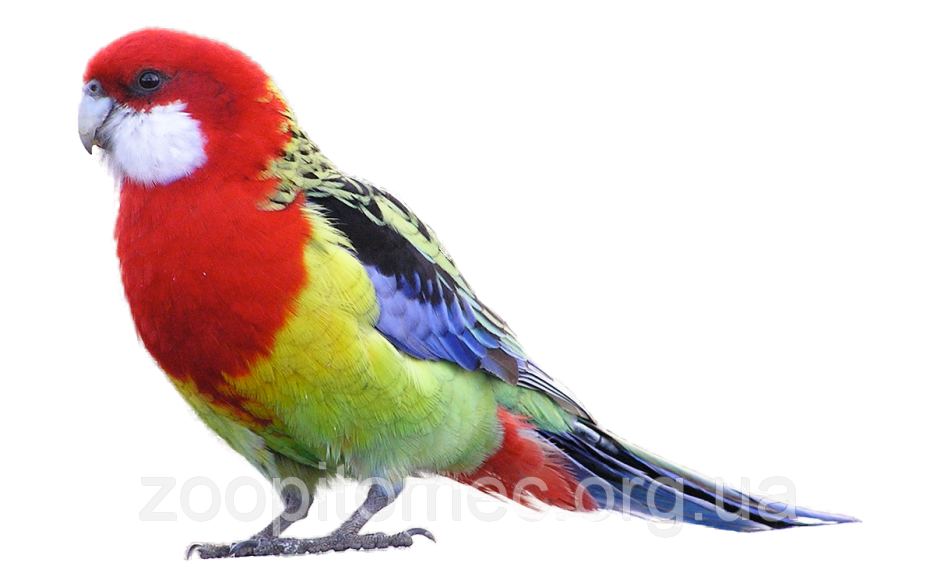 Бура шерсть, качиний дзьоб,
 У водичці льоп-льоп-льоп...
Їсть молюсків і рачків,
Жаб, креветок, черв’ячків.
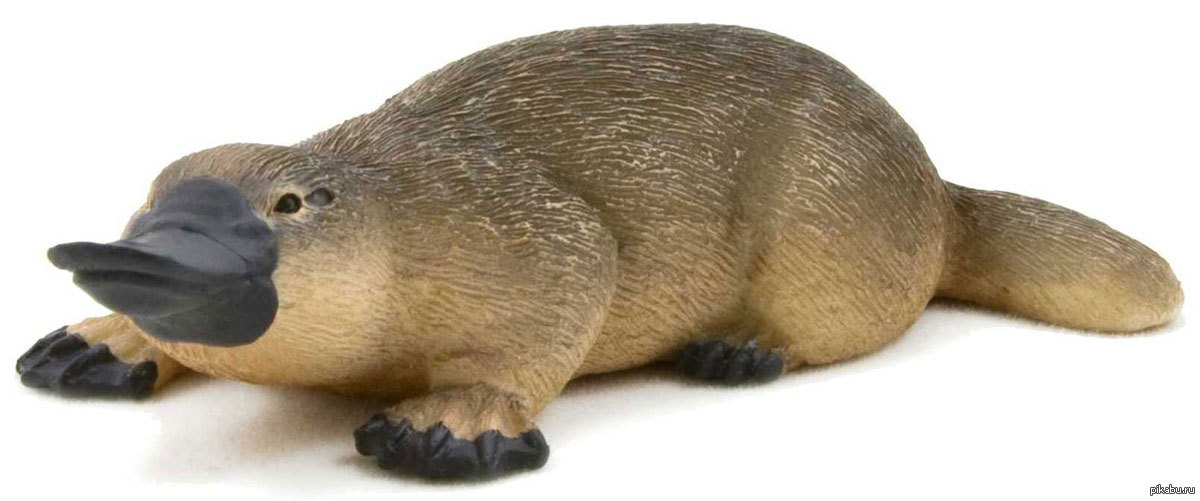 У Австралії «їжак»
Зовсім навіть не хижак!
Їсть термітів і комах,
Ловить язиком мурах.
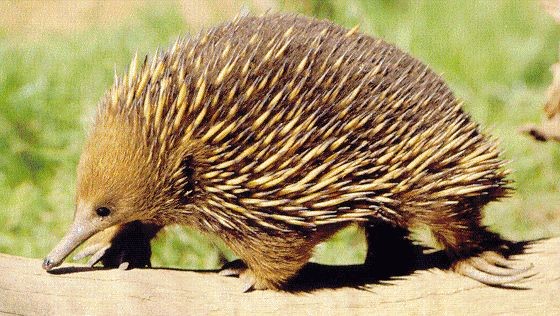 Ці малесенькі звірята,
Мов лялькові ведмежата.
Можуть гілку обійняти
Та на ній спокійно спать
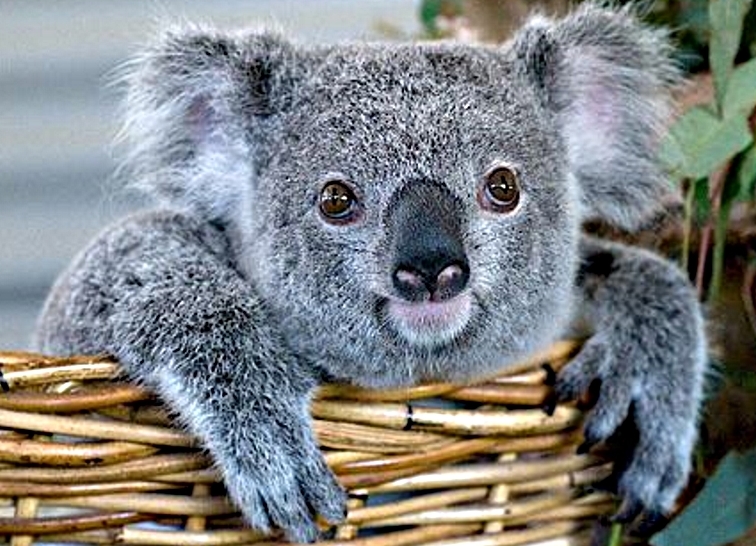 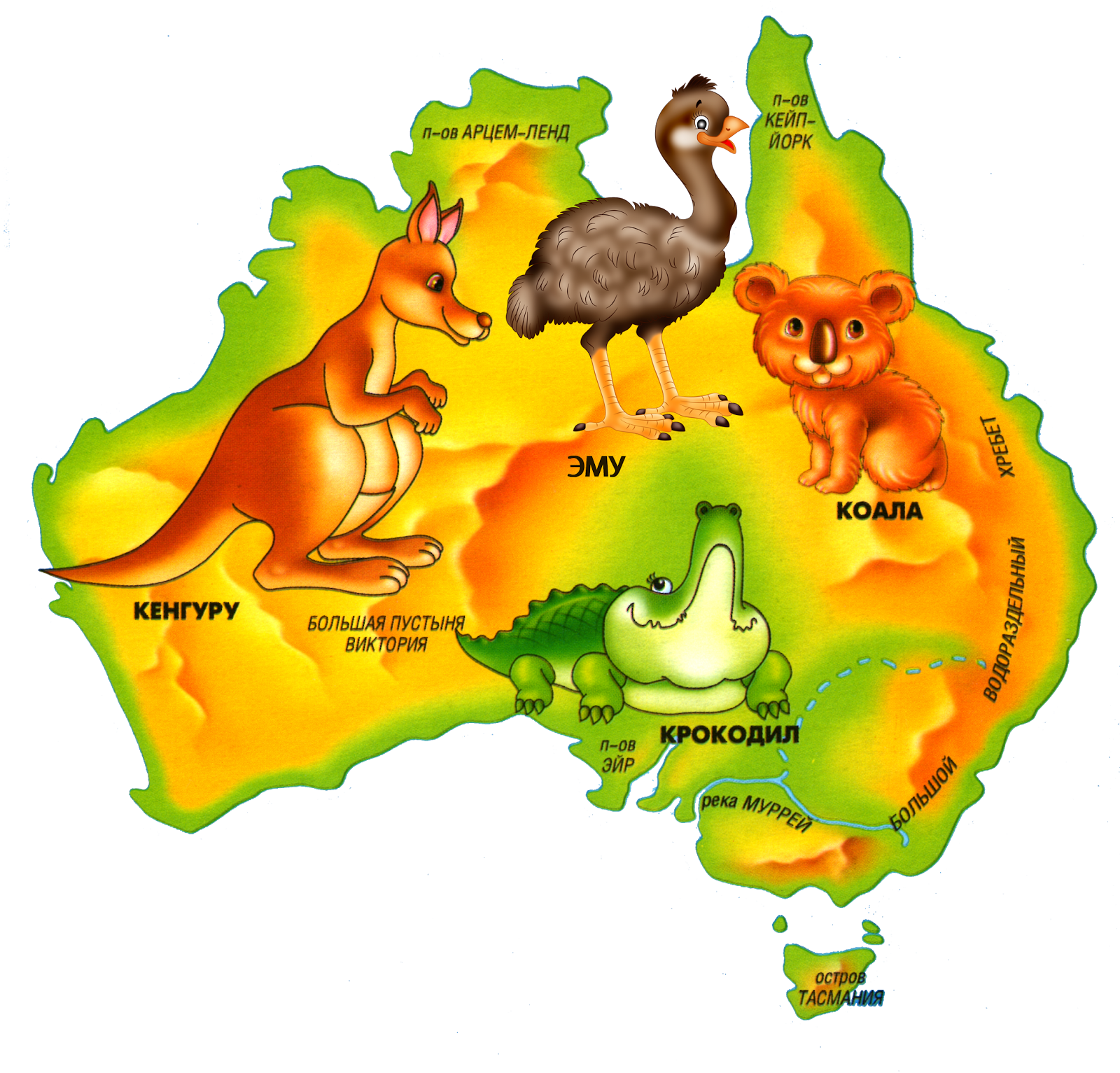